Acta de calificaciones finales de semestre (3-10018)
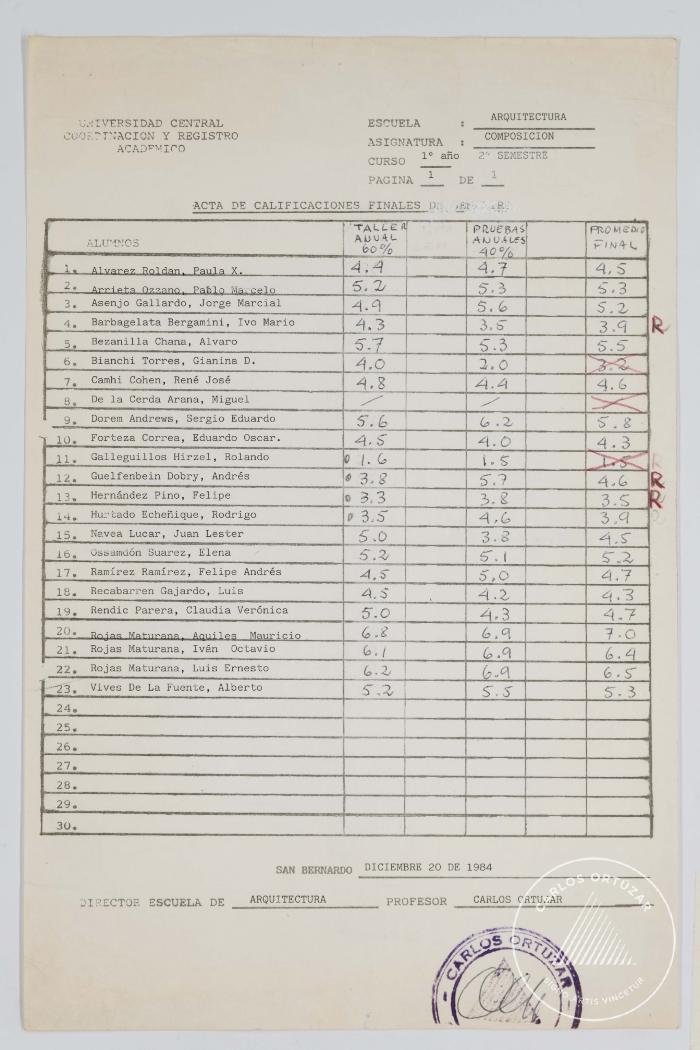